Optimization, Complexity and Invariant Theory (Operator scaling and beyond…)
Avi Wigderson 
IAS, Princeton
[Speaker Notes: Complexity theory leads us to diverse areas of mathematics, completely naturally

Try to weave a coherent story with lots of detours, focusing almost entirely on one problem (operator scaling) 
and almost entirely on one algorithm (alternating minimization)]
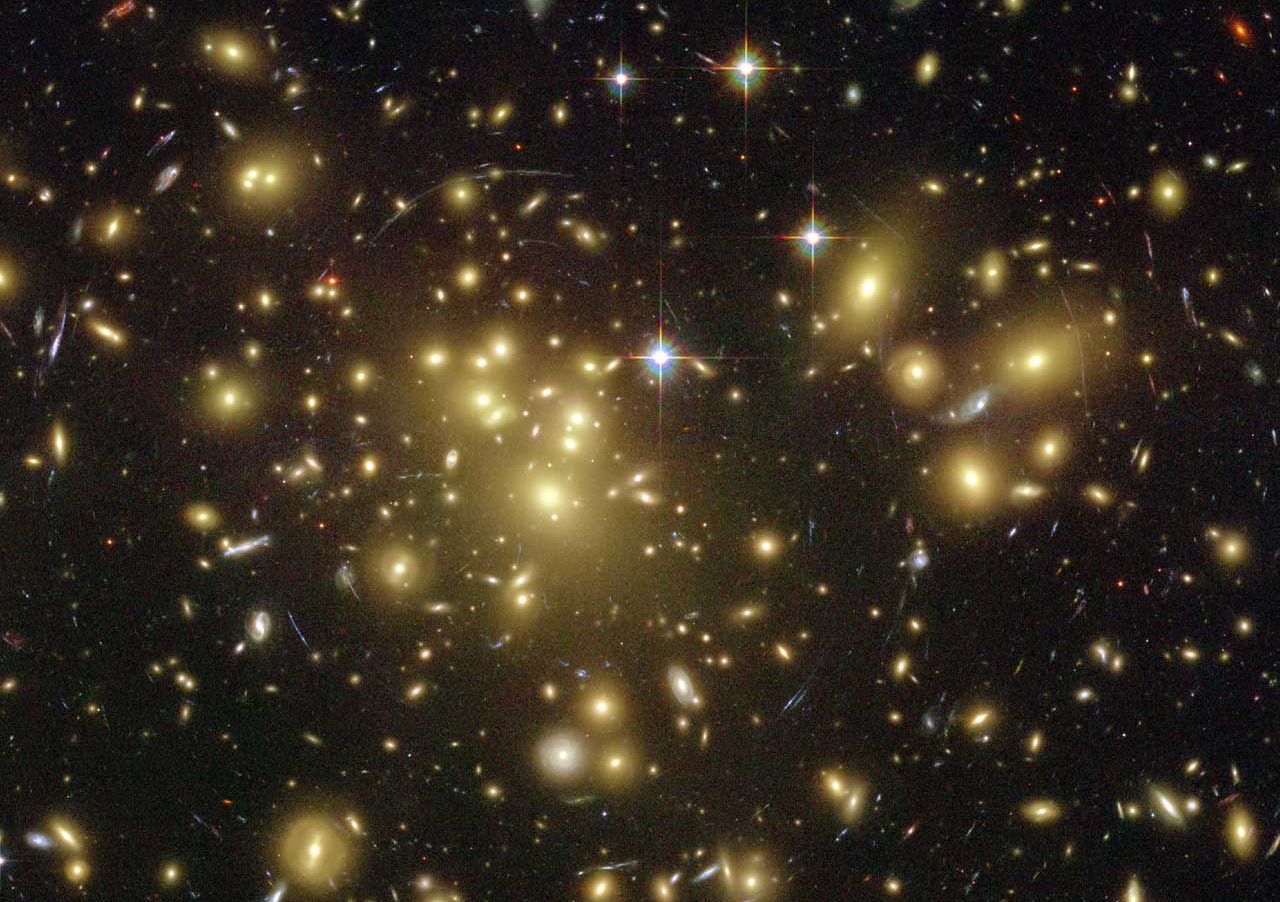 Scientific / Mathematical/ Intellectual /
Computational problems
NP: Problems we 
want to solve/understand
P: Problems we
     can
solve/understand
P=NP?
[Speaker Notes: We’ll try to put some structure in this universe.
Computational problems are often essential components of scientific, mathematical and other intellectual challenges.]
SAT
NP-complete
Theorem 
Proving
Solving
Sudoku
Map
Coloring
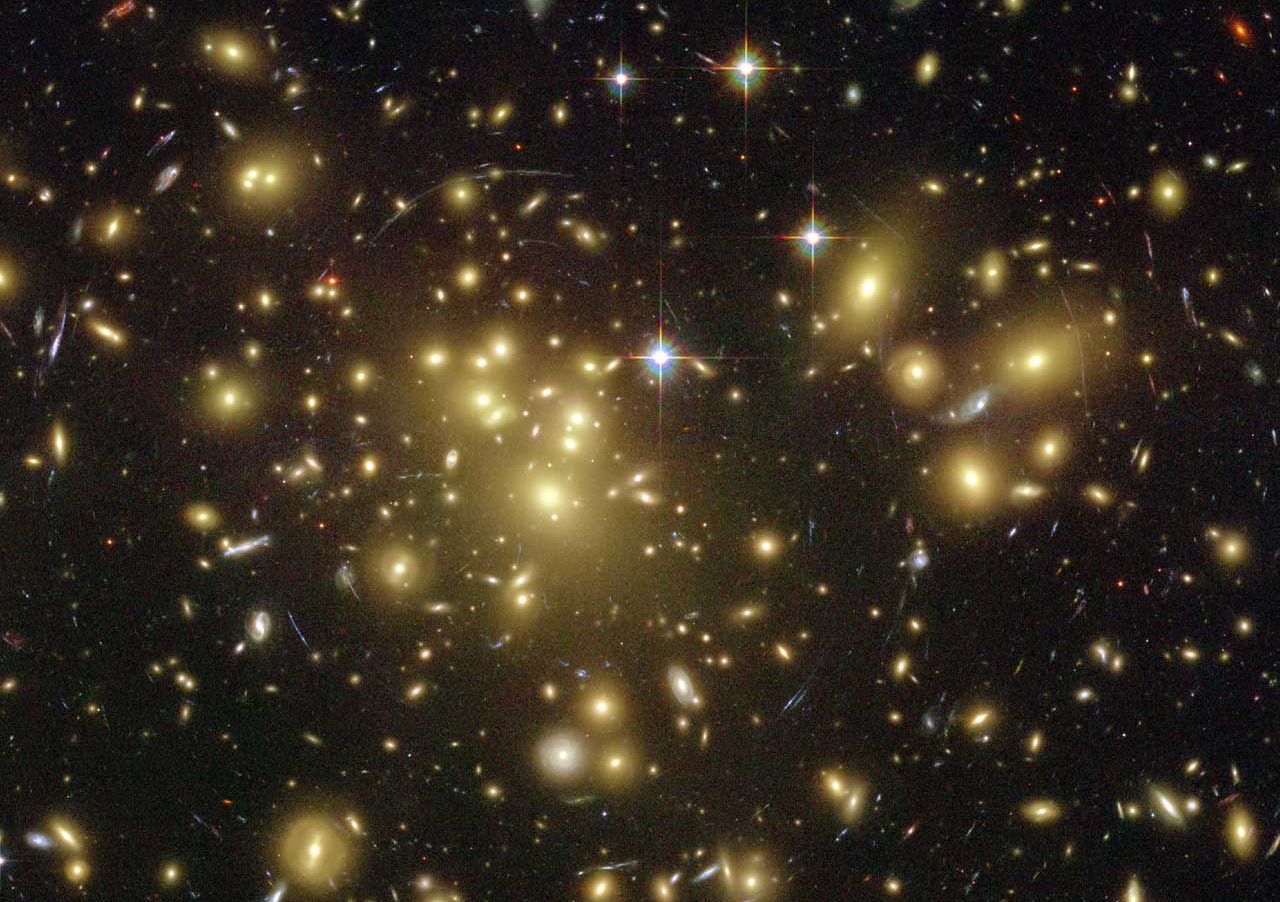 Unsolvable
EXP
Chess / Go
Strategies
NP
Computation is everywhere
QP
Pattern
Matching
Integer
Factoring
Shortest
Path
Error
Correction
P
FFT
Multiplication
Addition
Math and Computation
New book on my website
[Speaker Notes: The comptational complexity “playground”
Distances between problems – reductions.
Many measures of “distance”.
“time” is just one measure. “space”=“memory” is another.
Galaxies – clusters of problems of similar complexity.
Complete problems – hardest in the respective galaxy. 
Once we have reductions and complexity, we’ll discover beautiful structure in this cosmos of problems]
Upper bounds: possibility, algorithms, good news




Lower bounds: impossibility, hardness, bad news
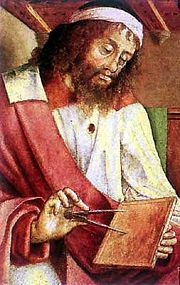 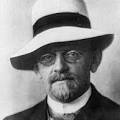 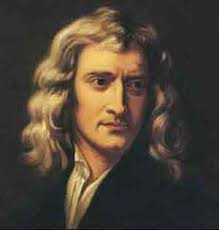 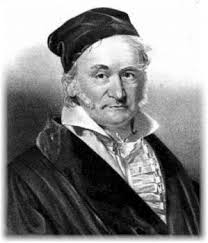 David Hilbert
Karl Friedrich Gauss
Issac Newton
Euclid
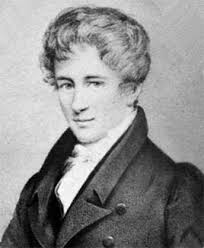 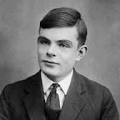 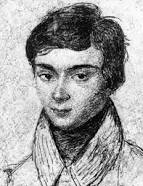 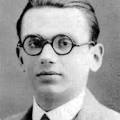 Alan Turing
Kurt Godel
Henrik Abel
Evariste Galois
The unity of mathematics
6 areas, 6 problems [GGOW’15’16] L=(A1,A2,…,Am), Ai  Matn(F)     (e.g. F=Q)
[Speaker Notes: Problem in  completely different areas, motivations. All basic. 
Some very important and long studied.
Common – the  input to all is a tuple of matrices.]
6 areas, 6 problems [GGOW’15’16] L=(A1,A2,…,Am), Ai  Matn(F)     (e.g. F=Q)
6 areas, 6 problems [GGOW’15’16] L=(A1,A2,…,Am), Ai  Matn(F)     (e.g. F=Q)
- Symmetries

- Algorithms
[GGOW’15-16,
IQS’16] Q1-6 in P
[Hilbert,Amitsur,Cohn,Lieb,Derksen,…] Q1-5 equivalent!
[Speaker Notes: Q6 is becomes equivalent under slight change.
AMAZING! We can use tools from so many areas solving problems in another]
The problem(s)
Perfect Matchings (PMs)
V
Bipartite graphs G(U,V;E).
|U|=|V|=n
1
1
1
U
V
U
V
1
0
0
U
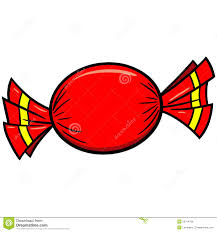 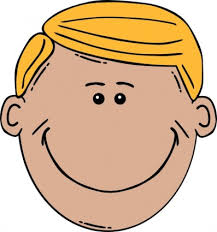 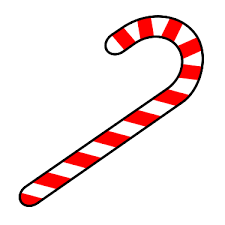 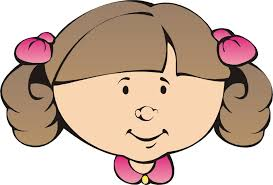 1
0
0
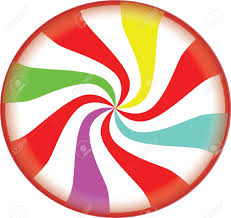 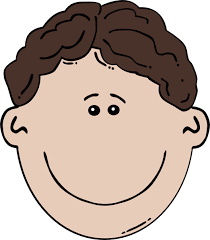 AG
G
G’
Fact:  G has a PM iff Per(AG)>0   Pern(A)=Sn i[n] Ai(i)
[Jacobi‘1890]   PM  P     (P = polynomial time)
[Speaker Notes: Jacobi’s interest was efficiently solving a system of ODEs]
PMs & symbolic matrices [Edmonds‘67]
1
x11
1
x12
1
x13
U
V
1
x21
0
0
0
0
1
x31
0
0
0
0
AG(X)
AG
G
[Edmonds ‘67]  G has a PM iff Det(AG(X))  0  ( P)
[Speaker Notes: Of course, this is in PPM]
Symbolic matrices [Edmonds‘67]
X = {x1,x2,… }    F field   (F=Q)
Lij(X) = ax1+bx2+…   :linear forms
L(X) = A1x1+A2x2+…+Amxm
SINGULAR (PIT): Is Det(L(X)) = 0 ?

[Edmonds ‘67]  SING   P ??
[Lovasz ‘79]   SING   RP 
[Valiant ‘79]  SING (PIT) captures algebraic identities
SING: max rank in a linear space of matrices 😎
Special cases: Module isomorphism, graph rigidity,… 
[Kabanets-Impagliazzo‘01] SING  P  “P ≠ NP”
L11
L12
L13
L21
L22
L23
L31
L32
L33
Randomized
Poly Time
L(X)
[Speaker Notes: We will explain the quotation marks presently]
Arithmetic Complexity VP  vs. VNPDet vs. Per
Representing polynomials
p= (x1+y1)(x2+y2)…(xn+yn)
+
……
exp(n)
+
+
+
x2
x2
y2
y1
y2
yn
xn
xn
yn
x1
y1
y1
x1
x2
xn
……
poly(n)
[Speaker Notes: What is the cheapest way to represent (and compute) a polynomial?]
Arithmetic complexityrepresenting polynomials (& rational functions)
p
+
÷
F field
×
n variables,
deg p <nc
×
+
+
×
Circuit  (~ formula)
S(p) – Minimum circuit size
Xi
Xj
Xi
c
VP = { p: S(p) ≤ poly(n)  }  Easy polynomials
[Speaker Notes: VP – arithmetic analog of P]
VP = VNP ?  [Valiant’79]
Fd[x1,x2,…xn]
* Permanent
* Random
Enumeration 
polynomials
* Determinant
* Matrix Mult
* DFT    *Sym
VNP:“interesting”,
explicit polynomials
VP: easy
polynomials
Stat. Physics 
polynomials
Can we efficiently compute everything we care about?
[Speaker Notes: VNP arithmetic analog of NP]
VP = VNP ? [Valiant’79]
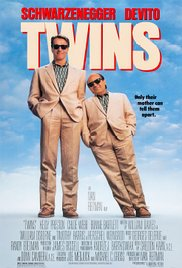 Affine 
projection
[Speaker Notes: Physics twins? Wave functions of identical particles are:
Permanent: Bosons   (matter)
Determinant: Fermions (energy)]
VP≠VNP?
Does VPVNP?  Does Per have small circuit?
Does Permanent have small symbolic determinant?

Pern(X) = Detk(               )          Lij(X) affine, 
                                        k=k(n) small?


[Polya] k(2) =2    Per2        = Det2  
         k(3)>3
[Valiant]                  k(n) < exp(n)
[Valiant]                  k(n)  poly(n)  VPVNP
[Mignon-Ressayre]       k(n) > n2
L11
L1k
Lij
Lk1
Lkk
a b
c d
a b
-c d
[Speaker Notes: Amazing how understanding the intricate structure of arithmetic complexity is condensed so beautifully, at least to first order, to such an elegant problem that every mathematician should know, care about, (and hopefully work on)]
Proving  VP≠VNP
Approaches: 
Lower bounds for restricted* arithmetic circuits
Program: special cases, linear methods, barriers…
      
Geometric Complexity Theory (GCT) [MS,St] 😎
algebraic geometry, representation theory,…
utilizing Per, Det symmetries!

Polynomial Identity Testing (PIT/SING) [KI]+[Va]
Algorithmic: invariant theory + optimization 😎
[Speaker Notes: *Including non-commutative variables! We will not really discuss restricted ckts in the workshop.

Lots of connections between the last two, introduced by the use of symmetry and groups to PIT-related problems here. 
😎 GCT will be discussed by Mulmuley (and Christandl)]
Polynomial Identity Testing (PIT) pseudo-randomness /de-randomization
Proving algebraic identities
F field (large)
xi variables
[Vandermonde,1771]


How can we verify it efficiently?
Numerous across math, proven & conjectured
Expanding the determinant has exponentially many terms!
General problem: given p  F[x1,x2,…xn], is p=0?
                    given r  F(x1,x2,…xn), is r=0?

Word problem: are two representations ``equivalent’’ ?
1 x11 x12 … x1n-1

      1 x21 x22 … x2n-1

         ……………………..
         1 xn1 xn2 … xnn-1
det
= ∏i<j (xi-xj)
[Speaker Notes: In general algebraic (or mathematical) structures, where elements may have several representations,
The “word problem” asks if two representations correspond to the same object.
A central problem in many areas! We’ll meet another one soon.]
Polynomial Identity Testing (PIT)                   (Word Problem)
Given: p  F[x1,x2,…xn]
(as formula, circuit or symbolic determinant)
Problem: Is p=0?

[DL,S,Z,…] PIT has an efficient probabilistic algorithm
Pick at random a=(a1,a2,…an), ai {1,2,…,2deg(p)} iid
If p=0, p(a)=0 with probability = 1
If p≠0, p(a)=0 with probability < ½

De-randomization: find efficient deterministic algorithm?
[Kabanets-Impagliazzo] efficient deterministic algorithm  
 (for proving algebraic identities)      “VPVNP”
Proof: Pseudorandomness, Diagonalization
[Speaker Notes: There are still “” “” (as another outcome would be Boolean lower bounds)]
Symbolic matrices dual life
X = {x1,x2,… xm}   F field
L(X) = A1x1+A2x2+…+Amxm

Input: A1,A2,…,Am  Mn(F)
SING / PIT: Is L(X) singular?
   xi commute
in F(x1,x2,…,xm)

[Lovasz ’79] SING   RP
[Edmonds’67] SING   P?
L11
L12
L13
L21
L22
L23
L31
L32
L33
xi do not commute
in F<(x1,x2,…,xm)>  (free skew field)

[Cohn’75] NC-SING  Decidable
[CR’99]    NC-SING   EXP 
[GGOW’15] NC-SING   P (F=Q)
[IQS’16] NC-SING  P (F large)
[Speaker Notes: The problem we will really solve, and whose algorithms inspired the work underlying this workshop]
The algorithmAlternate minimization
Perfect Matchings (PMs)
V
Bipartite graphs G(U,V;E).
|U|=|V|=n
1
1
1
U
V
U
V
1
0
0
U
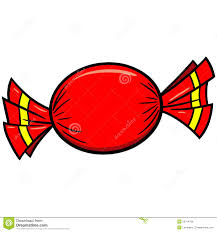 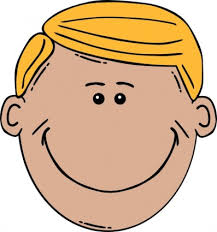 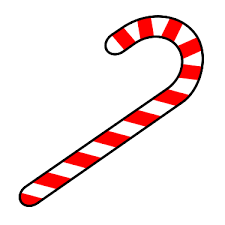 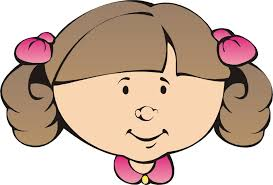 1
0
0
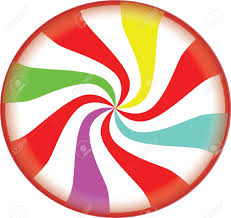 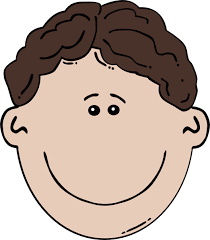 AG
G
G’
Fact:  G has a PM iff Per(AG)>0   Pern(A)=Sn i[n] Ai(i)
[Jacobi‘1890]   PM  P     (P = polynomial time)
[Speaker Notes: Jacobi’s interest was efficiently solving a system of ODEs]
Matrix Scaling [Sinkhorn’64,…]
A non-negative matrix. 
A doubly-stochastic (DS):   A1=1, At1=1 
Scaling: 
Multiply rows & columns by scalars




DS-Scaling:
Find (if exists?) R,C diagonal s.t. 
RAC has row-sums & col-sums  1
Why?
Numerical analysis
Signal processing
Approx Permanent
Hyperbolic scaling 😎
Perfect matching
……
A
R
C
A
 Per(A)>0
Orbit
[Speaker Notes: A completely new interpretation of perfect matching 

Matrix scaling is a whole field by itself !

Diagonal matrices forma group, D_n! Scaling lives in the orbit of A under D_n x D_n

This new equivalent description of PM will lead to a completely new algorithm for it.]
Scaling algorithm
A non-negative matrix. Try making it doubly stochastic.
(e.g. the adjacency matrix A=AG of a bipartite graph G)
1
1
1
Find (if exists?) R,C diagonal s.t. 
RAC has row-sums & col-sums 1

Hard… treat rows & cols separately!
1
0
0
1
0
0
Scaling algorithm [Sinkhorn’64]
1/3
1/3
1/3
1
0
0
1
0
0
Scale rows
Scaling algorithm
1/7
1
1
3/7
0
0
3/7
0
0
Scale columns
Scaling algorithm
1/15
7/15
7/15
1
0
0
1
0
0
Scale rows
Scaling algorithm
0
1
1
1/2
0
0
1/2
0
0
Scale columns
Scaling algorithm
0
1/2
1/2
1
0
0
1
0
0
Scale rows
Scaling algorithm
0
1
1
1/2
0
0
1/2
0
0
Scale columns
Scaling algorithm
0
1/2
1/2
1
0
0
1
0
0
Scale rows
No convergence!
No perfect matching: Per(A)=0
Scaling algorithm
1
1
1
≠0
1
1
0
1
0
0
“Alternating minimization”
 heuristic
Scaling algorithm
1/3
1/3
1/3
1/2
1/2
0
1
0
0
Scale rows
Scaling algorithm
2/11
2/5
1
3/11
3/5
0
6/11
0
0
Scale columns
Scaling algorithm
10/87
22/87
55/87
15/48
33/48
0
1
0
0
Scale rows
Scaling algorithm
0
0
1
0
1
0
1
0
0
Scale rows
Converges!
Has perfect matching: Per(A)>0
Analysis of the algorithm 😎 [Linial-Samorodnitsky-W’01]
0
0
1
0
1
0
Algorithm for
 Perfect Matching
1
0
0
[Gurvits-Yanilos’03]
Per  Capacity
[Speaker Notes: 😎 We will see this template of analysis repeats in Oliveira’s talk]
Operator Scaling[Gurvits’04] [Garg,Gurvits,Oliveira,W’15]
Operator Scaling [Gurvits ’04]a quantum leap
Algebra
Input: L=(A1,A2,…,Am)

Symbolic matrix
L: A1x1+A2x2+…+Amxm

Is L C-singular?
Is L NC-singular?
Quantum Inf. Theory
Input: L=(A1,A2,…,Am)

Completely positive operator
L(P)=iAiPAit

Is L rank-decreasing?
  P psd: rk(L(P)) < rk(P) ?

L doubly stochastic:
iAiAit=I    iAitAi=I
   L(I)=I      Lt(I)=I
P psd L(P) psd

E

[Cohn’70]
The analogy [Gurvits ’04]
Matrix Scaling             Operator Scaling
Input      Positive matrix            Positive operator
Norm      L1                          L2
DS         A1=1, At1=1              iAiAit=I   iAitAi=I
R,C         Diagonal                   Invertible
A1
A
R
R
C
C
A2
Am
Operator scaling algorithm [Gurvits ’04, Garg-Gurvits-Olivera-W’15]
L=(A1,A2,…,Am). 
Scaling: L RLC,  R,C invertible, DS: iAiAit=I   iAitAi=I
Scaling factors: R(L) = (iAiAit)-1/2    C(L) = (iAitAi)-1/2

Repeat t=nc times:
  Scale “rows” L  R(L)L
  Scale “cols” L  L C(L)
Test if Lt DS (up to 1/n)
  Yes:L NC-nonsing
  No: L NC-singular

Analysis: - Cap(Li) ≤ 1                     (easy)
           - Cap(Li) grows* by (1+1/n)     (AMGM)
           - Cap (L)>0  Cap(L1)>exp(-nc)   [GGOW’15]
Progress measure 😎 

Capcity(L) = infP>0

det(L(P))/det(P)
Algorithm for:
-   NC-SING
-  Computes Cap(L)
       (non-convex!)
cap(L)>0
cap(L)=0
[Speaker Notes: The alternating minimization algorithm is exactly in the same spirit as the classical one!

We will generalize capacity in several ways in later talks

The same template of analysis repeats – for the first time with a non-trivial component, that unleashes many of the connections

Here we first see the potential for new applications in optimization]
6 areas, 6 problems [GGOW’15’16, IQS’16]  L=(A1,A2,…,Am), Ai  Matn(F)     (e.g. F=Q)
In P
In P
In P
In P
In P
In P
[Speaker Notes: Q6 is becomes equivalent under slight change.
AMAZING! We can use tools from so many areas solving problems in another]
Universality of capacity                         key to alg analysis
(A1,A2,…,Am): Ai  Mn(F)  
  (D1,D2,…,Dm), Di  Md(F)  det(i AiDi) 

Quantum Information Theory
 det(i AiDi)          cap(AD) ≤ cap(A)dcap(D)n 
 Capacity of a tensor product of two operators.
 
Non-commutative Algebra
 det(i AiDi) = 0  d, Di  Md(F)
(A1,A2,…,Am) zero element in the free skew field

Invariant Theory
 det(i AiDi)  d, Di  Md(F)
 Invariant polynomials under Left-Right (basis-change) action on
a tuple (A1,A2,…,Am) of matrices of variables
[Speaker Notes: Highlight as how connections combine to give the analysis. Key here is the tensor product of operators.]
Non-commutative algebra
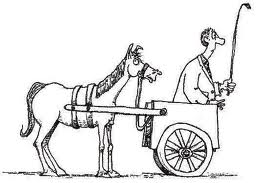 Non-commutative algebraWord problem for free skew fields
X = {x1,x2,…} non-commutative,  F (commutative) field
F<X> polynomials, e.g. p(X) = 1+ xy+ yx
F<(X)> rational expressions, e.g. r(X) = x-1 + y-1
r(X) = (x + zy-1w)-1  [Reutenauer’96] Nested inversion ∞
r(X) = (x + xy-1x)-1 = (x + y)-1 - x-1      Hua’s identity
r(X) = 0 ?   Word Problem
[Amitsur’66]  r(x1,x2,…) = 0        r(D1,D2,…) =0 
                                          d, Di  Md(F) 😎
[Cohn’71] r  A1,A2,…,Am  Mn(F)  m,n ≤ |r|  such that
r(x1,x2,…,xm)=0  L(X)= A1x1+A2x2+…+Amxm  SINGULAR
                   det(i AiDi) = 0  d, Di  Md(F)
not pq-1 
or p-1q
In P
det
Bound d
[Speaker Notes: 😎 Here, and in Subrahmanyam, Makam talks, Amitsur uses that “the generic ring of matrices” is a division ring, a deep fact that will be used later for degree bounds and algorithms.

Note that Cohn’s result is in the same spirit of Valiant’s completeness of the determinant. Cohn’s is earlier, and actually more general (works in the commutative case, and incorporates division as well), but of course they were indepenendet.]
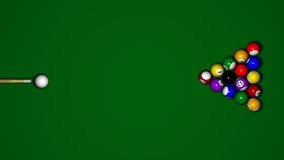 R
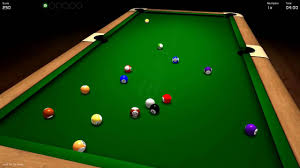 Invariant Theory 😎symmetries, group actions,orbits, invariants
- Energy
- Momentum
1
1
5
2
5
2
S5
4
3
4
3
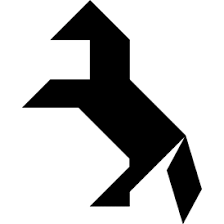 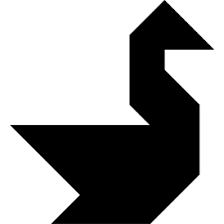 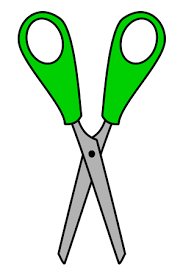 ???
Area
[Speaker Notes: Buergisser, Derksen, Garg, Walter talks will elaborate on 
Representation theory, algebraic and geometric invariant theory]
Invariant theory (Left-Right action)
Invariant ring
G acts on V=Fk , and so on F[z1,z2,…,zk] 
F[Z]G = { p  F[z] : p(gZ) = p(Z) for all g  G }

Ex1:  G=Sn acts on V=Fn  by permuting coordinates
        F[Z]G = < elementary symmetric polynomials >  

Ex2:  G=SLn(F)2 acts on V=Mn(F)   by Z RZC
        F[Z] = < det(Z) > 

Left-Right action: L=(Z1,Z2,…,Zm)  Mn(F)m = V. 
G=SLn(F)2 acts on V:    L RLC =(RZ1C,RZ2C,…,RZmC)
[Speaker Notes: Derksen-Weyman, Domokos-Zubkov, Schofield-Van-der-berg]
Invariant theory  Left-Right action
 cap(L)=0
In P
[Speaker Notes: Derksen-Weyman, Domokos-Zubkov, Schofield-Van-der-berg

Finite generation (degree bound) was Hilbert’s motivation when proving Nulltellensatz & Finite basis thm.

😎 degree bounds – Derksen’s talk. 
A central theme in Invariant Theory. Algorithmic (e.g. describe and compute explicitly generators p)

😎 isomorphism=orbit closure intersection: Li, Makam talks, two very different algorithms]
Unification/Generalization 😎Alternate minimization over groups Where does scaling come from? [Burgisser-Garg-Olivera-Walter-W’17][Burgisser-Franks-Garg-Olivera-Walter-W’18]
[Speaker Notes: Mainly elaborated on in Garg + Walter + Oliveira’s talks]
Unification: Linear group actions [BGOWW’17]
Goal: Matrix Scaling             Operator Scaling
      A1=1, At1=1              iAiAit=I   iAitAi=I
Alg: (Diagonal group)2      Alg: (General linear group)2 
    action on matrices            action on tensors
A1
A
R
R
C
C
A2
Analysis: minimizing a potential function (permanent, capacity)
Am
Alternate Minimization(and Scaling algorithms)over groups [BGOWW’17]
G = G1×G2×…….×Gk          Gi  = SLn(C) 
V = V1V2……Vk          Vi = Cn,    Gi  acts on i-fibers of V

Goal: given vV  compute ψ(v) = infgG |gv|2
(find the lightest vector v* in the orbit of v)
Why?
k=2, Matrix Scaling, Operator Scaling
k=3,  Kronecker coefficients (Representation Theory)
Any k, Entanglement distillation (Quantum Inf Theory)
ψ(v)=0 iff vnullcone(G) iff 0Gv (Invariant Theory)
[Speaker Notes: Why this optimization goal?
K=2 Connection of L2 with capacity shows equivalence on Op Scaling.
K=3 Asymptotic version of Kronecker coefficients
Any k: For k-partite quantum state, maximizing entanglement of each part wrt others, using SLOCC (local untaries +classical communication.]
Alt. Minimization and Scaling algorithms over groups [BGOWW’17]
G = G1×G2×……×Gk             Gi  = GLn(C), SLn(C), …
V = V1V2……Vk           Vi = Cn,         Gi  acts on i-fibers of V
Given vV  compute ψ(v) = infgG |gv|           v* = argmin

                          ψ(v)=0   v* ≈ 0
    
[Kempf-Ness’79] ψ(v)>0  v* ≈ “Doubly Stochastic”
Non-commutative duality of Geometric Invariant theory

Scaling arises naturally from optimization!

ψ(v) and Cap(v) have complementary advantages!
k-way
-----
Alt. Minimization and Scaling Algorithms over groups [BGOWW’17]
G = G1×G2×……×Gk                  Gi  = GLn(C), SLn(C), …
V = V1V2……Vk           Vi = Cn,         Gi  acts on i-fibers of V
Given vV  compute ψ(v) = infgG |gv|
ψ(v)=0 iff vnullcone(G) 

[BGOWW’17] Alternate minimization converges:
      |v–DS|<ε in poly(|v|,n,1/ε) steps.

Same analysis
   - |vi| ≤ 1                     (easy)
   - |vi| grows* by (1+1/n)     (AMGM)
   - ψ(v)>0  ψ(v1)>exp(-nc)  [BGOWW’17]
Alt. Minimization and Scaling algorithms over groups [BGOWW’17]
Doubly exp algs
Non-uniform scaling [BFGOWW’18]
Matrix (p,q)-scaling: given A’,p,q, find (?) 
diagonal R,C st A=RA’C sat A1=p, At1=q 

Operator (P,Q)-scaling: given L,P,Q, find 
invertible R,C st L=RLC sat iAiAit=P, iAitAi=Q

Tensor scaling… 😎
Horn problem: Given real vectors ƛi, are there
Hermitian Ai with spectra ƛi,and iAi=0 ? 
Quantum marginal problem: Can parties sharing 
a state locally achieve prescribed entanglements
- Kronecker coefficients…
Similar algorithms
 
More sophisticated 
actions and analysis

Moment polytopes
Better convergence analysisBeyond alternate minimization
So far: 𝛆-convergence requires poly(1/𝛆) steps
But: Many applications demand polylog(1/𝛆) steps
       
Matrix scaling: convexify + gradient methods
Operator and Tensor scaling: harder (non-convex)

Operator scaling: possible via geodesically convex optimization [AllenZhu-Garg-Li-Olivera-W’17] 😎or bypassed algebraically [Derksen-Makam’17] 😎

Paulsen problem: continuous op scaling + smooth analysis  [Kwok, Lau, Lee, Ramachandran’17] 😎
[Speaker Notes: This exponential convergence is sometimes called “linear convergence” in optimization literature.
This is the difference between “weak membership/separation” and “strong membership/separation” oracles.

Geodesically convex optimization is established (Nisheeth Vishnoi talk). But mostly, 1st order methods for which convergence is polynomial. Capacity is convex in the hyperbolic metric over PSD matrices, and we develop a 2nd order method that conv exp fast (Yuanzhi Li talk)]
Alternate Minimizationnumerous other examples(statistics, optimization, machine learning,…)
“solve” f(z1,z2,…,zi,…,zk)   all  zi     complex

“solve” f(a1,a2,…,zi,…,ak)  one zi       simple/local
                                                    (aj fixed)
       
    Some examples we don’t understand well…
Distance between convex sets[von Neumann ’50]
Q
P
Given P,Q  convex                            
Compute dist(P,Q)

Alternate projection
p1 q1 p2 q2 p3 q3 p4 ……
(each step easy)
p4
q3
p3
q2
p2
q1
p1
Always converges. Sometimes fast 
(e.g. closed subspaces of a Hilbert space)
Open: Fast convergence criteria
Nash equilibrium
2-player Game: A,B nxn real (payoff) matrices
Compute a Nash equilibrium: probability distributions p*,q* on Rn such that each best response to other:
  for all p,q      p*Aq*≥pAq*,  p*Bq*≥p*Bq
Alternate best response
p1 q1 p2 q2 p3 q3 p4 ……   (each step easy) 
qi   “best response” to pi
pi+1 “best response” to qi

Not always converges. Sometimes requires exp(n) steps. 
Open: Faster algorithm? k players?
Gibbs sampling / Metropolis alg.
μ probability distribution on P1×P2×…Pk 
Sample p from μ




Alternate: conditional sample of one coordinate given the others  (each step easy) 
Open: Fast convergence criteria
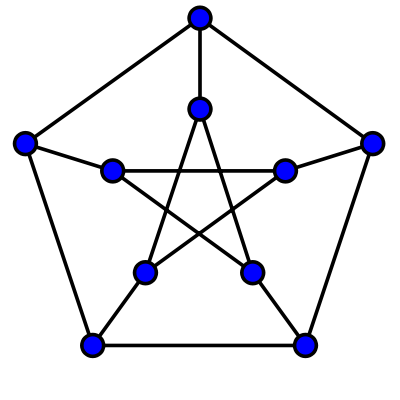 [Speaker Notes: Diaconis, Khare, Saloff-Coste’07 studied k=2 in general.
Numerous such MCMC algorithms analyzed.]
Analysis (+optimization): Brascamp-Lieb Inequalities 😎
[Speaker Notes: Some will later appear in Vishnoi, Gurvits talks]
Brascamp-Lieb Inequalities [BL’76,Lieb’90]
Cauchy-Schwarz,Hölder       Precopa-Leindler
Loomis-Whitney                Nelson Hypercontractive
Young’s convolution             Brunn-Minkowski
Lieb’s Non-commutative BL    Barthe Reverse BL 
Bennett-Bez Nonlinear BL     Quantitative Helly
p1+p2=1, pi≥0
(B,p):
BL data
Applications ???
[Speaker Notes: We have an efficient weak membership oracle to all of these polytopes!
Which natural polytopes arising in combinatorial optimization are BL (or moment) polytopes?]
BL-constant  [Lieb’90]
Input             B = (B1,B2,…,Bm)  Bj:RnRnj  
(BL data)         p =  (p1,p2,…,pm)  pj ≥0   
 ∫xRn ∏j fj(Bj(x)) ≤  C ∏j |fj|1/pj        fi
[Lieb’90] BL(B,p) optimized when fj are Gaussian 😎
B1
B2
B3
A1
A2
Non-
convex
sup     ∏j det(Aj)pj 
Aj>0  det(∑j pj BjtAjBj)
A3
1/cap(L) =
BL(B,p)2 =
A4
for some completely positive operator L  (B,p)
A5
Quiver

reduction
Feasibility: C<∞      [Bennett-Carbery-Christ-Tao’08]
Input             B = (B1,B2,…,Bm)  Bj:RnRnj  
(BL data)         p =  (p1,p2,…,pm)  pj ≥0   
  ∫xRn ∏j fj(Bj(x)) ≤  C ∏j |fj|1/pj       fi


[BCCT’08] C<∞ iff  p  PB   (the BL Polytope of B)
PB:     ∑j pj nj = n
          ∑j pj dim(BjV) ≥ dim(V)   subspace V in Rm
          pj ≥0
(Exponentially many inequalities)
Moment
Polytope😎
Applications ???
Rank non-decreasing
[Speaker Notes: Which interesting polytopes are BL? Projections of BL? Moment?]
Optimization: linear programs with exponentially many inequalities
Exponentially many
Inequalities
Optimization: linear programs with exponentially many inequalities
Exponentially many
Inequalities
Optimization: linear programs with exponentially many inequalities
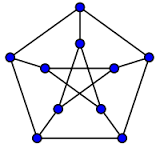 General matching as BL polytopes??
G = (V,E)   |V|=2n, |E|=m

PG   =  conv {1S: SE perfect matching}  Rm 
[Edmonds] = {pRm:    ∑ijE pij =n 
                                      ∑iS jS   pij ≥1  SV odd
                          pij ≥ 0            ijE } 

Is this a BL-polytope?
Other nontrivial examples? Optimization?
Conclusions & Open Problems
General themes
 - Efficient algorithms interacts with Math
 - Alternate minimization & Scaling algorithms
 - Many incarnations of Symbolic matrices 
 - Analytic solutions to algebraic problems
 - Algebraic analysis of continuous algorithms
Open Problems
 - PIT, VP vs. VNP
 - Power of new algorithms for Opt, Inv Th,…
 - Better understanding of alternate minimization
 - More connections and their utilization